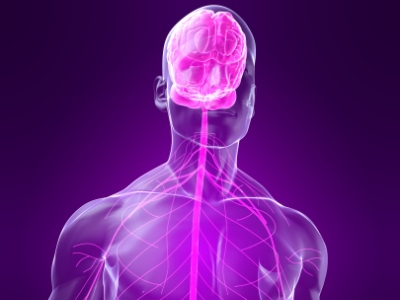 الجهاز العصبي
يتحكم بالهرمونات اللازمة لاستمرار نمو وتكاثر الإنسان
يعتبر وسيلة لتلقي المعلومات سواء من البيئة الخارجية أو البيئة الداخلية
يبقى الإنسان على اتصال دائم مع ما يحدث في بيئته
يحوي الجهاز العصبي مراكز الحواس (البصر، والسمع، والتذوق، والشم) 
مراكز التحكم بالكلام والتعليل والتفكير وحفظ المعلومات
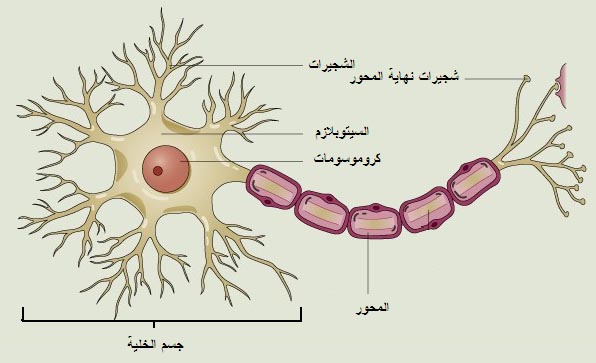 أساس الجهاز العصبي = الخلية العصبية (العصبون)
 
تقوم بتوصيل المعلومات من مكان ما في الجسم إلى الجهاز العصبي أو بالعكس
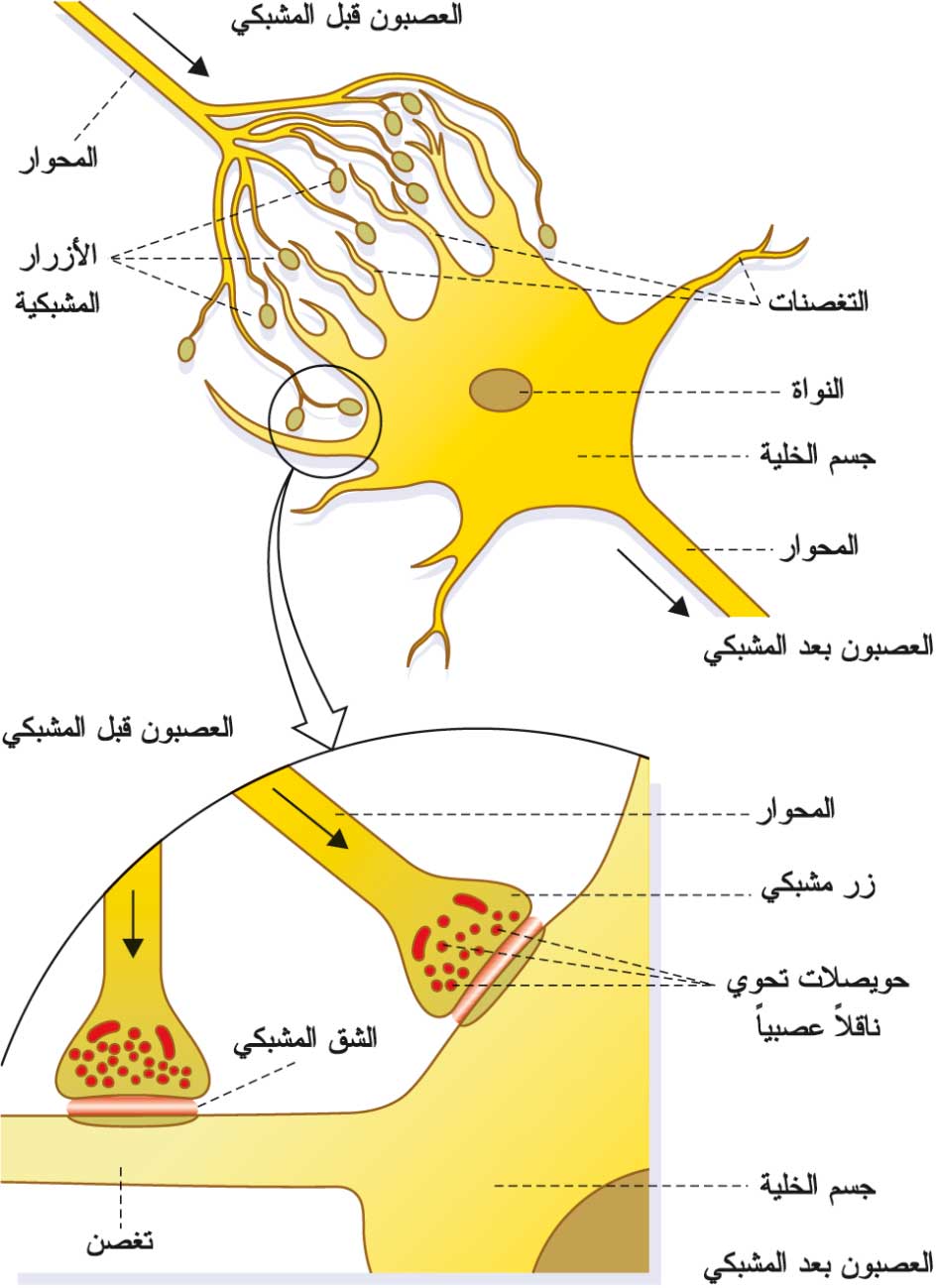 تتكون الخلية العصبية من أربع مناطق رئيسية:
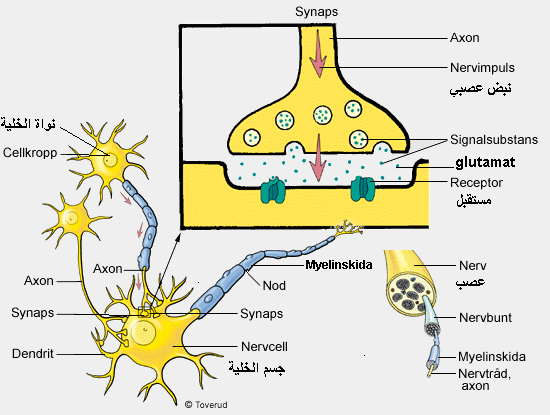 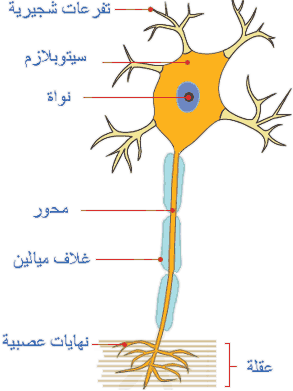 المحور
ليف واحد يخرج من الخلية بشكل عمودي من جسم الخلية
على عكس الشجيرات العصبية لا يتفرع
ينقل الإشارات العصبية بعيدًا عن جسم الخلية
الشق التشابكي
في نهاية المحور
يتم فيه إطلاق المادة الكيميائية الناقلة للسيال العصبي عند وصول الإشارة العصبية إلى نهاية المحور
ترتبط هذه المادة على مستقبلات موجودة على غشاء الخلية الأخرى مسببة إنشاء إشارة عصبية في تلك الخلية
تحيط بالمحور العصبي طبقة خلايا مكونة طبقة دهنية عازلة تسمى 	غمد مايلين

	وظيفتها = زيادة سرعة الإشارة العصبية.

يتم تخزين المادة الكيميائية الناقلة للسيال العصبي في أكياس أو حويصلات موجودة في نهاية المحور.
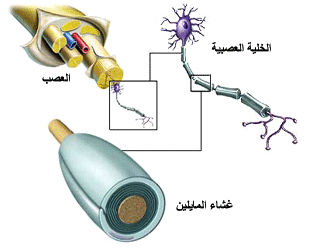 أنواع الخلايا العصبية
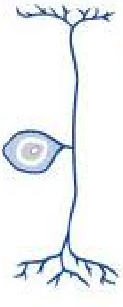 خلايا عصبية حسية
متصلة بأعضاء الاستقبال
تنتشر على الجلد وأعضاء الحس الأخرى
تتميز بطول الشجيرات نسبيًا وقصر المحور

تستقبل المنبهات أو المثيرات العصبية من خارج الجسم أو داخله على السواء

تنقلها على شكل سيالات عصبية إلى النخاع الشوكي والدماغ.
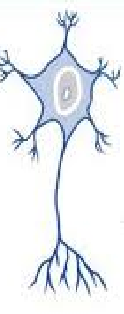 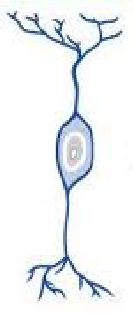 خلايا عصبية محركة

خلايا متصلة بأعضاء الاستجابة كالعضلات والغدد

تنقل الأوامر العصبية من الدماغ إلى أعضاء الاستجابة

تتميز بقصر الشجيرات وطول المحور
خلايا عصبية بينية 

موجودة في الجهاز العصبي المركزي

تعمل على تسليم السيال العصبي بين أجزاء الجهاز العصبي المركزي

تسليم السيال العصبي من الدماغ إلى الحبل الشوكي

تتميز بقصر الشجيرات
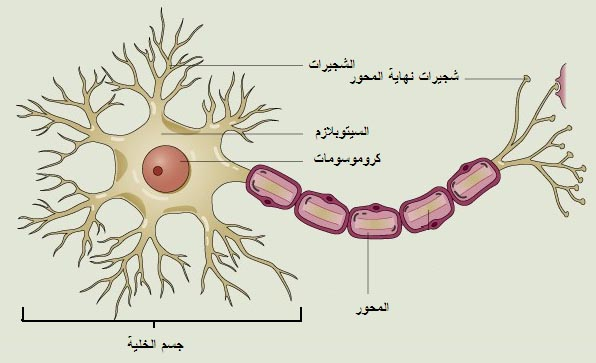 أقسام الجهاز العصبي
الجهاز العصبي المركزي
الدماغ والنخاع الشوكي.
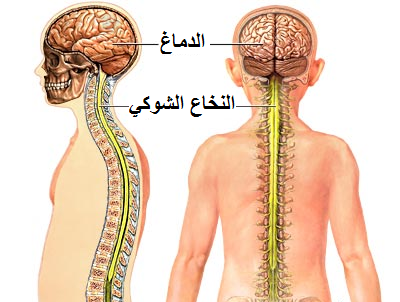 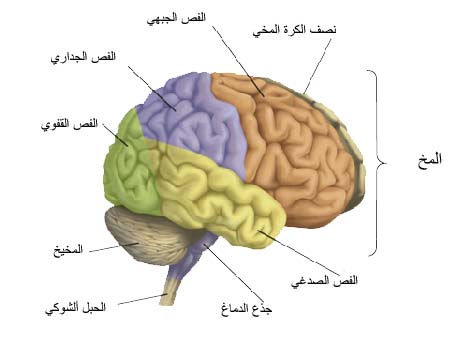 الدماغ
1400 غم في الإنسان البالغ
يقسم إلى ثلاثة أقسام
الدماغ
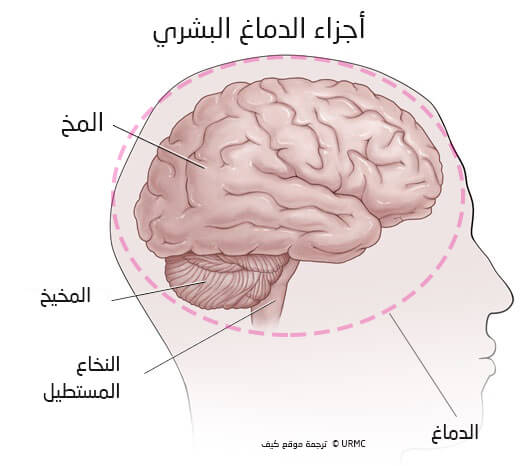 المخ 
أكبر أجزاء الدماغ حجمًا وأكثرها تعقيدًا

يتكون من نصفي كرة

على سطحه تظهر وجود عدة تلافيف تنفصل عن بعضها بشقوق، ويقسم كل نصف إلى فصوص
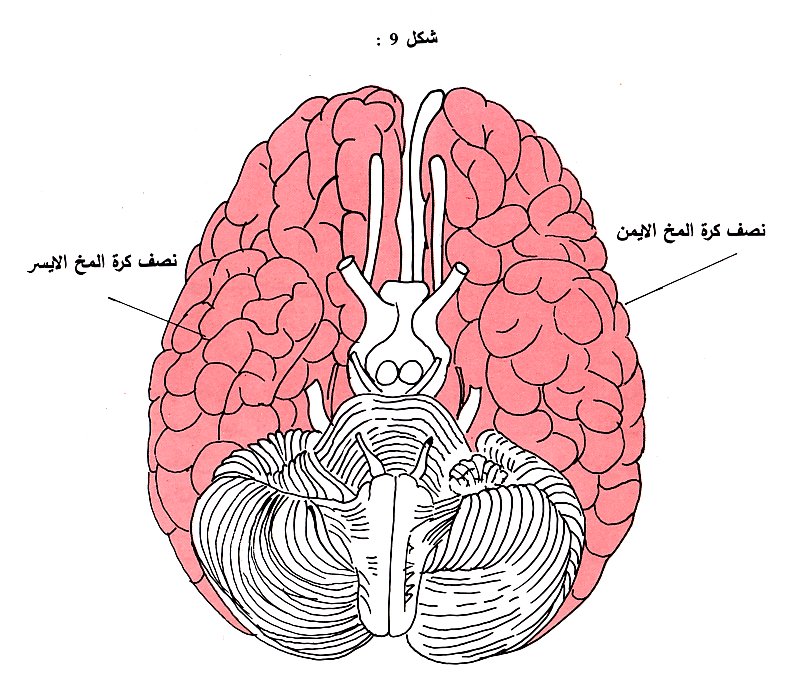 رسم العلماء خارطة المناطق الوظيفية للمخ 

المنطقة الحسية في الفص الجانبي خلف الشق المركزي

المنطقة الحركية في الفص الجبهي أمام الشق المركزي

المنطقة السمعية في الفص الصدغي

المنطقة البصرية في الفص القفوي
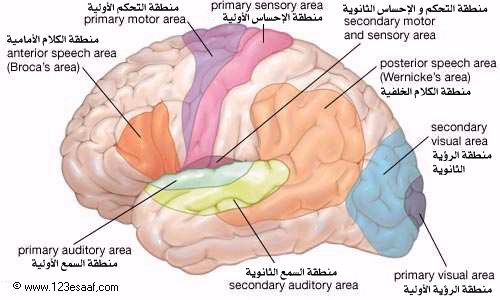 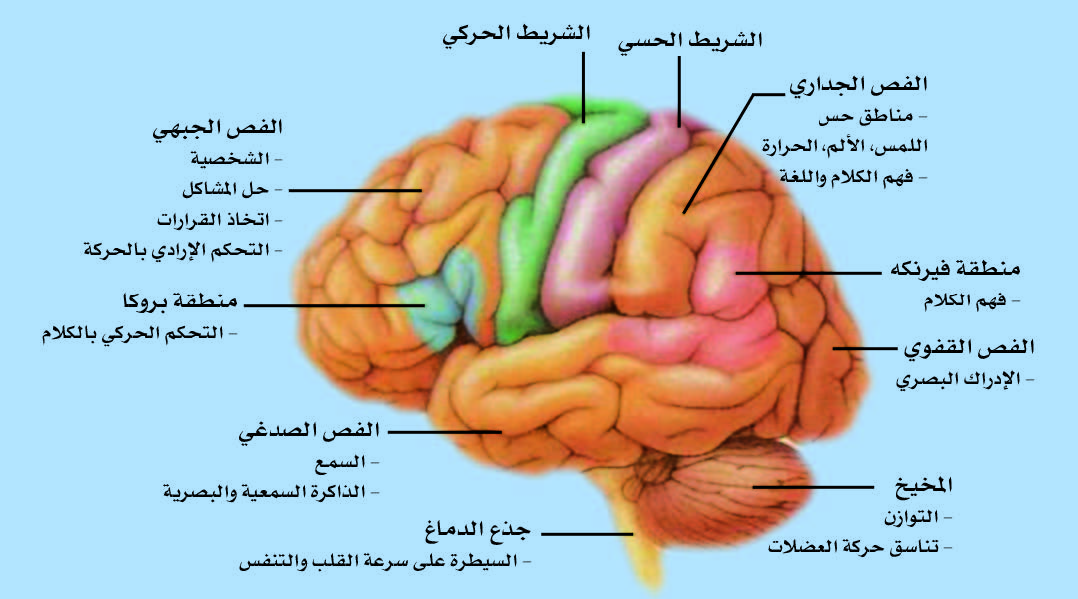 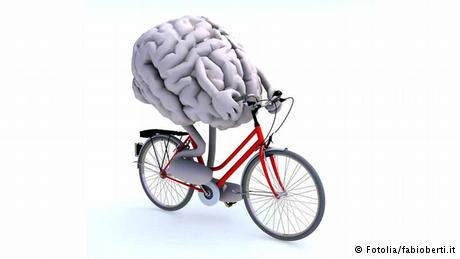 على الرغم من تماثل الشكل بين نصفي الدماغ إلا أنه توجد مناطق متخصصة في أحد الجانبيين مختلفة عن الآخر


النصف الأيمن مسؤول عن المهارات الفنية والإبداع الموسيقي وقدرات الرقص

الأيسر مسؤول عن القدرة الرياضية والمنطق

النصف الأيمن من الجسم مرتبط بالمنطقة اليسرى من المخ
النصف الأيسر مرتبط بالمنطقة اليمنى من المخ
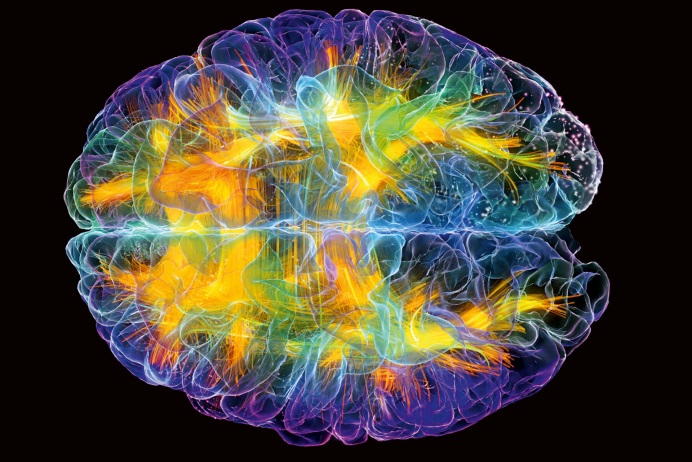 زيادة تجعدات القشرة الدماغية تعني زيادة في عدد الخلايا العصبية الموجودة
زيادة مستوى ذكاء الإنسان؟؟
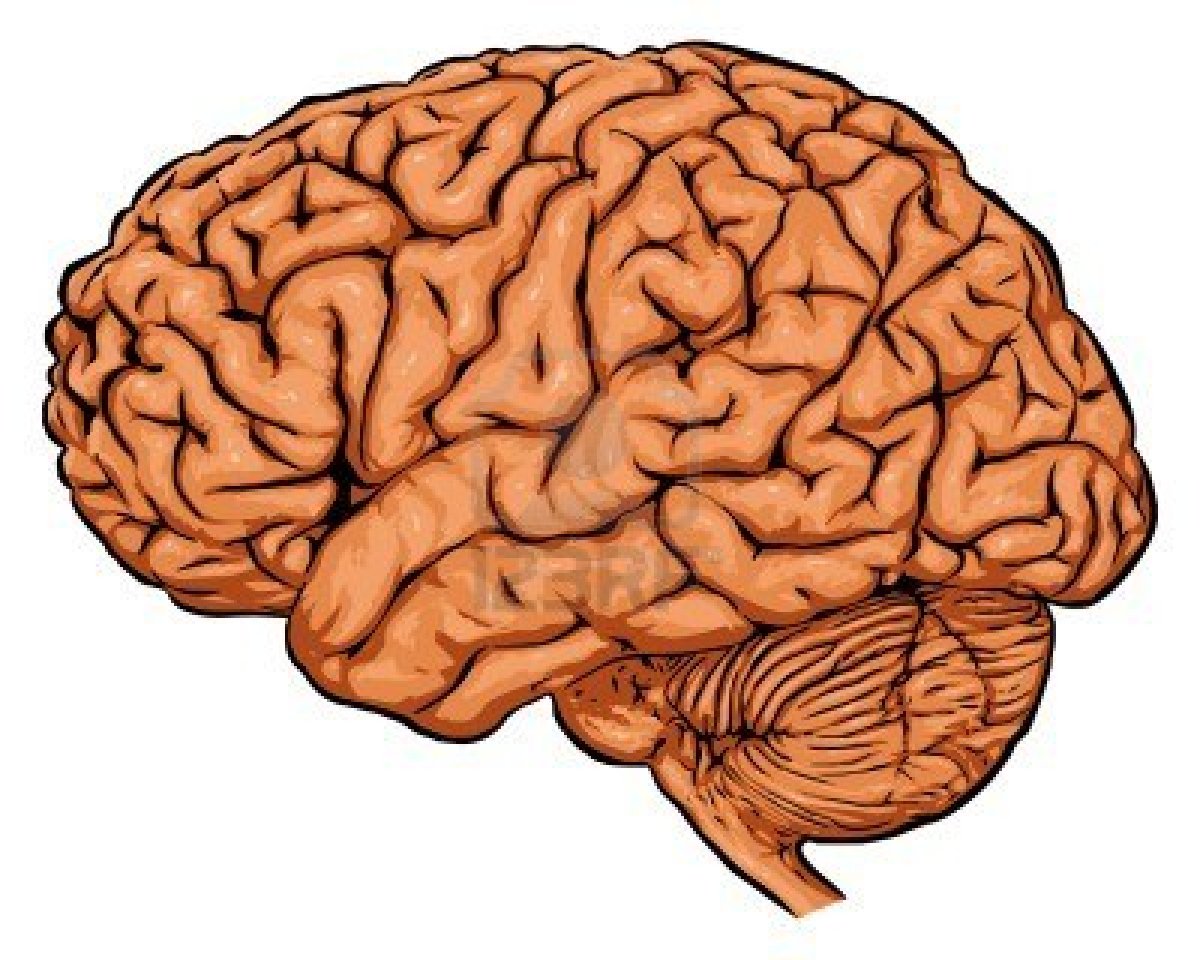 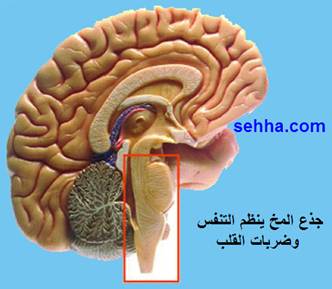 جذع الدماغ

	- الجزء الثاني من أجزاء الدماغ
	- موقع المراكز اللاإرادية
	- مراكز التحكم بأنشطة الجسم 			الحيوية كالتنفس وضغط الدم

	- يحوي خلايا عصبية تتحكم بصحو الإنسان ودورات النوم والتيقظ

	- ممر تعبر خلاله قنوات عصبية صعودًا وهبوطًا.
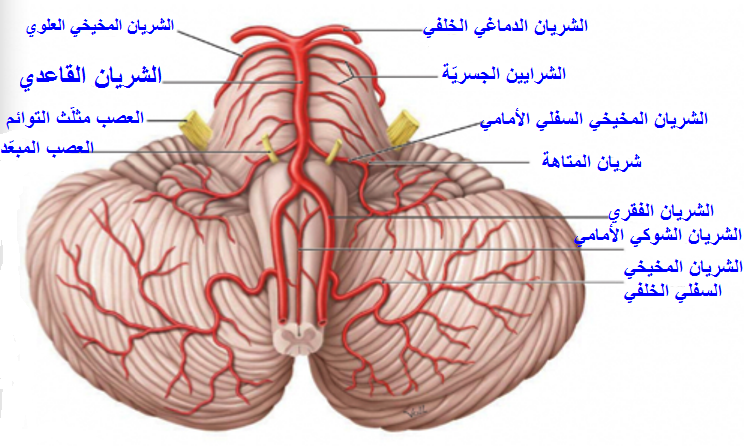 3. المخيخ

أسفل الجزء الخلفي من الدماغ
نصفين كرويين ولكن أصغر من المخ

يقوم ب
تنسيق أنشطة العضلات الهيكلية
ضبط توازن الجسم
تنظيم حركات الجسم وتنسيقها.
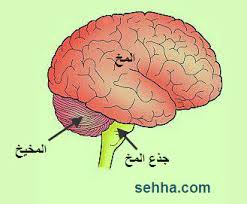 النخاع الشوكي
طوله 24 سم

يمتد من جذع الدماغ إلى الطرف السفلي للعمود الفقري

ممر عصبي ذي اتجاهين

مركز ردات الفعل
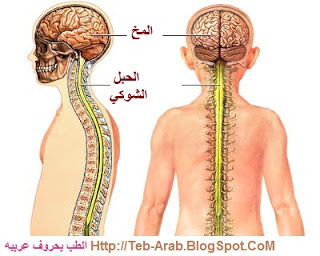 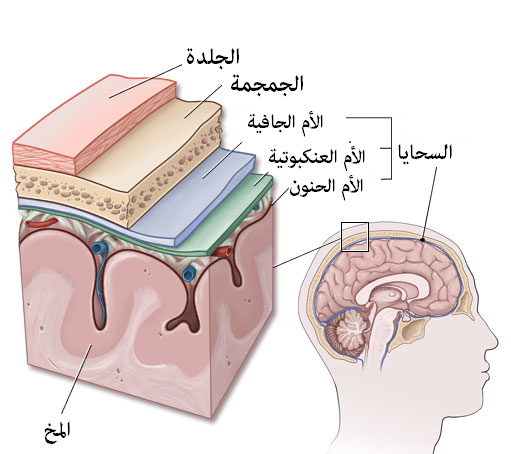 هناك مجموعة من الأغلفة الضامة المسماة بالسحايا وهي ثلاثة أغشية
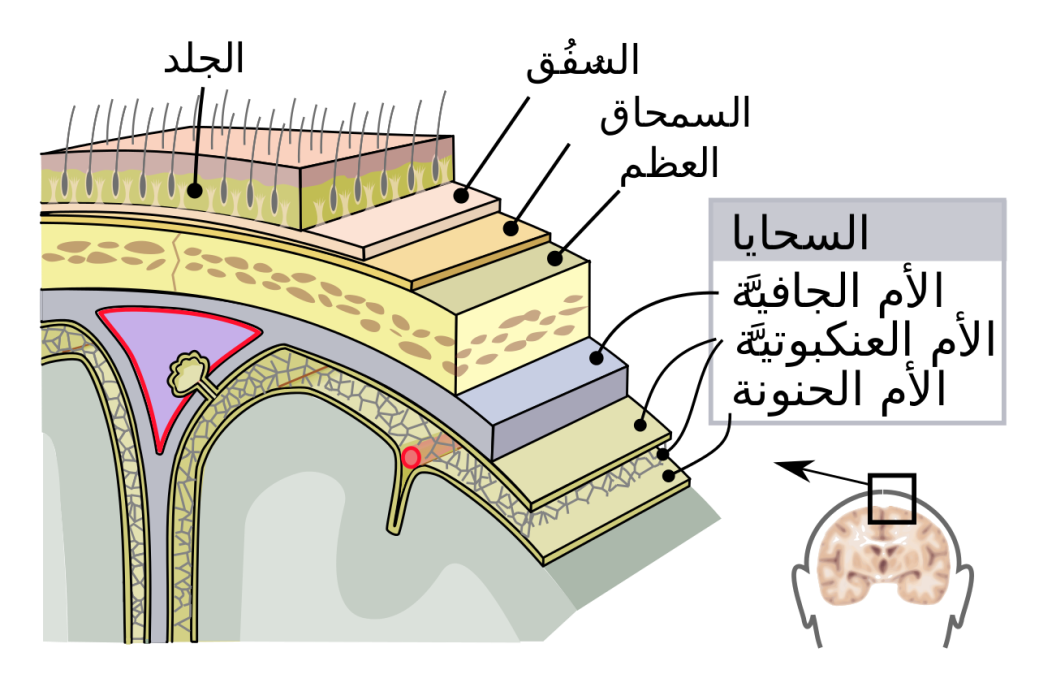 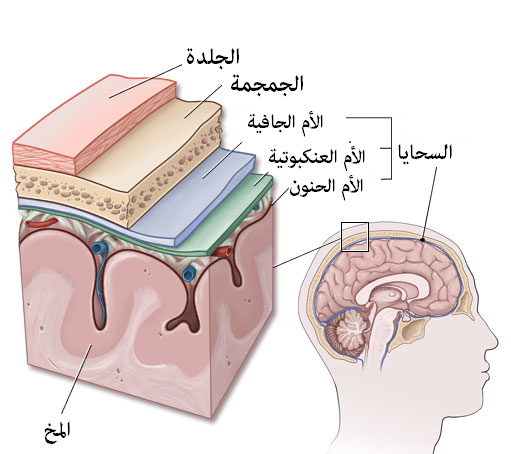 الأم العنكبوتية ويوجد أسفلها السائل المخي الشوكي،
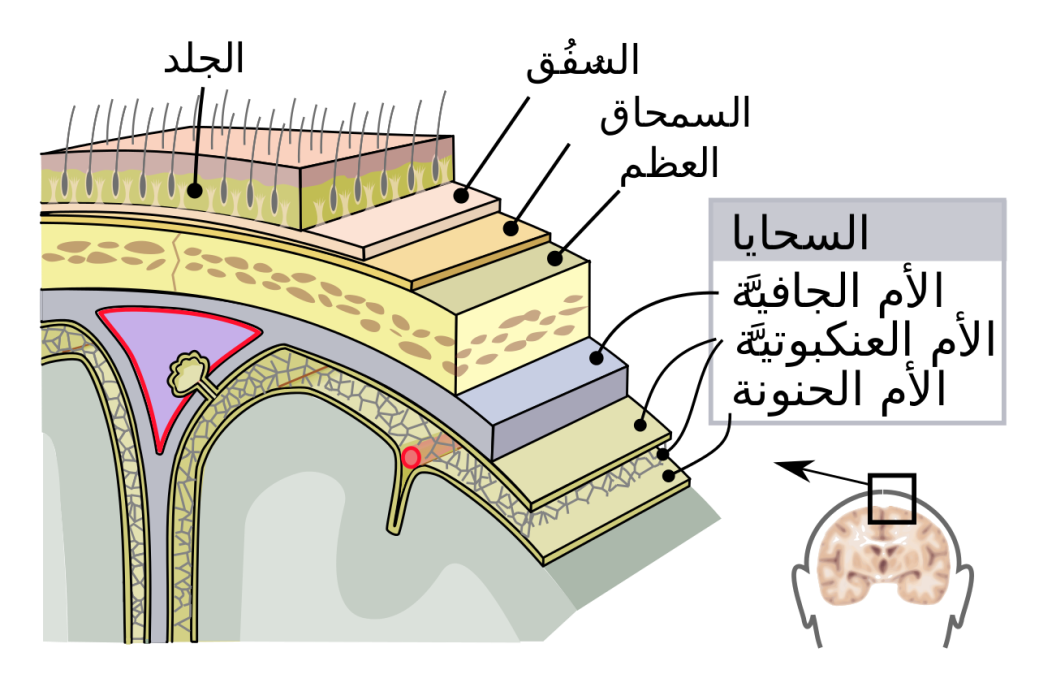 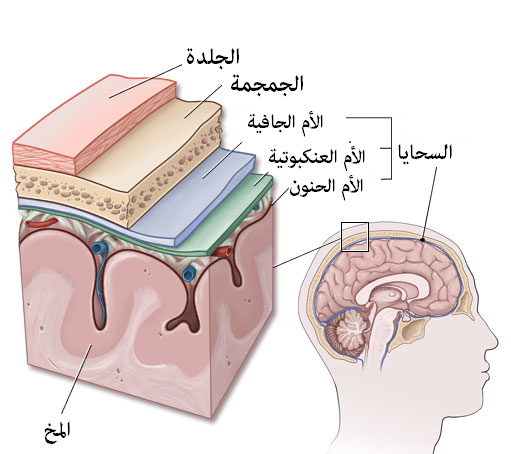 الأم الحنون التي تحيط بالدماغ والنخاع الشوكي بشكل محكم وهي تقوم بتوصيل الغذاء للجهاز العصبي،  وتكثر فيها الأوعية الدموية.
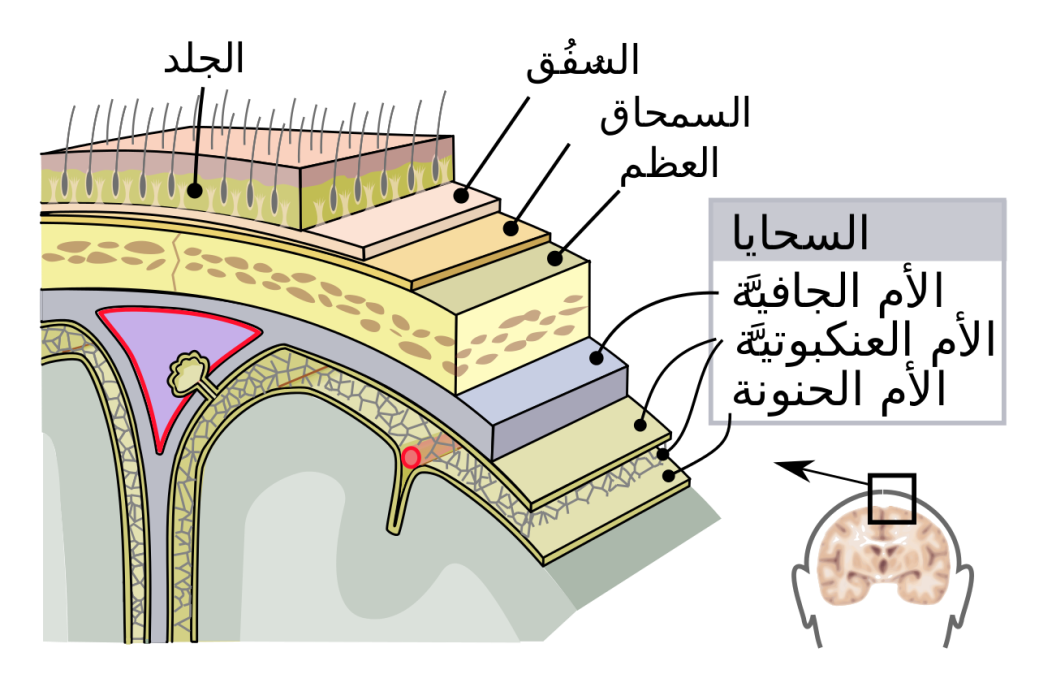 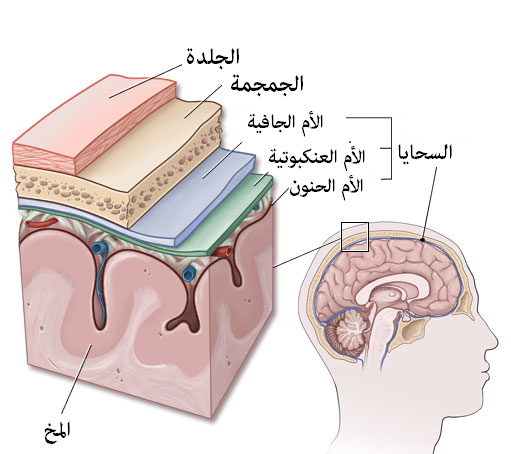 التهاب أغشية السحايا = تلف أحد أجزاء النسيج العصبي المركزي بصورة قد تؤدي إلى الوفاة
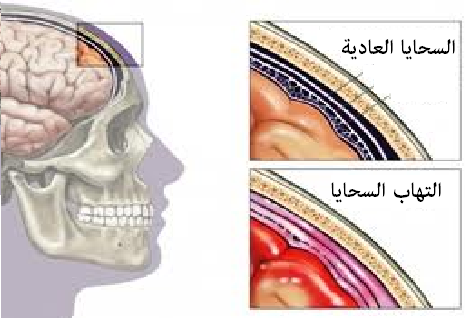 السائل المخي الشوكي
يوجد بين الغشاء الثاني والثالث
المار كذلك خلال جدران نصفي الكرة والحجرات الدماغية وحول النخاع الشوكي في العمود الفقري
وسادة واقية ضد الرضوض

 زيادة كمية السائل بسبب التهابات أو أورام 

= زيادة ضغط السائل
= ضغطً على الدماغ
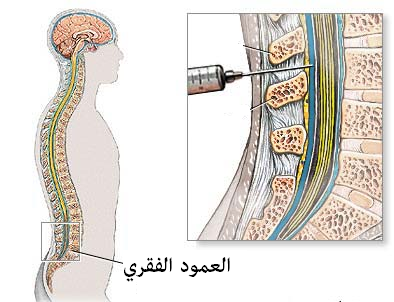 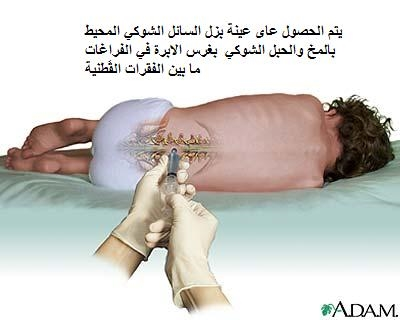 الجهاز العصبي الطرفي
أعصاب وعقد عصبية خارج الجهاز المركزي

 
بعض الأعصاب تخرج من الدماغ =  12 زوجًا

تخرج الباقية من النخاع الشوكي = 31 زوجًا
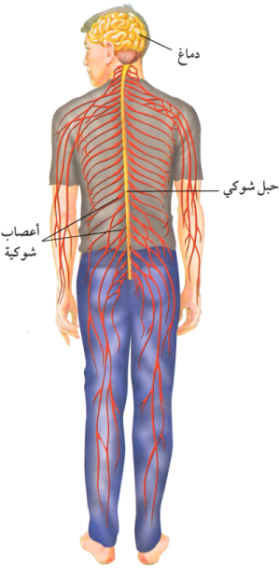 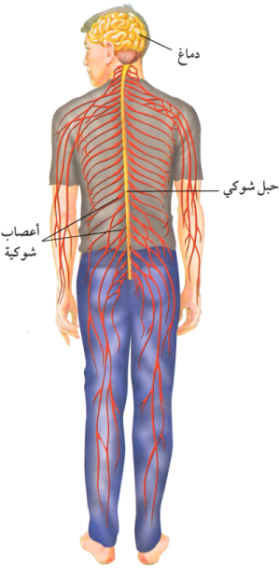 تصنف حسب اتجاه نقلها للسيال العصبي

حسية تنقل باتجاه الجهاز العصبي المركزي
حركية تنقل باتجاه الأعضاء المستجيبة

* البعض الآخر أعصاب مختلطة (حسية وحركية)
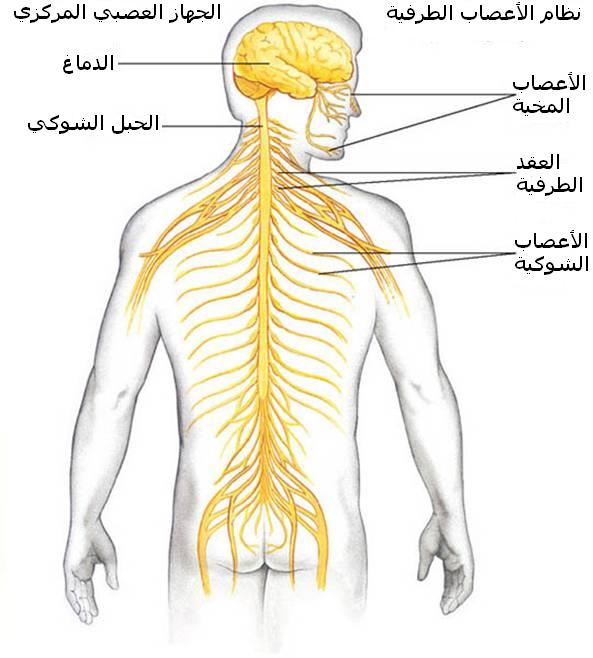 الجهاز العصبي البدني
جهاز حركي يقوم بتحريك العضلات الهيكلية
الجهاز العصبي الذاتي
يضبط أنشطة الجسم بشكل تلقائي

مجموعات من الأعصاب تنقل المنبهات إلى القلب والعضلات الملساء والغدد

يقسم إلى قسمين

يخدمان معا العضو ذاته في معظم الأحيان

لكن بطريقة متعاكسة
الجهاز العصبي الذاتي
الجهاز الودي
نظير الودي
الجهاز العصبي الذاتي
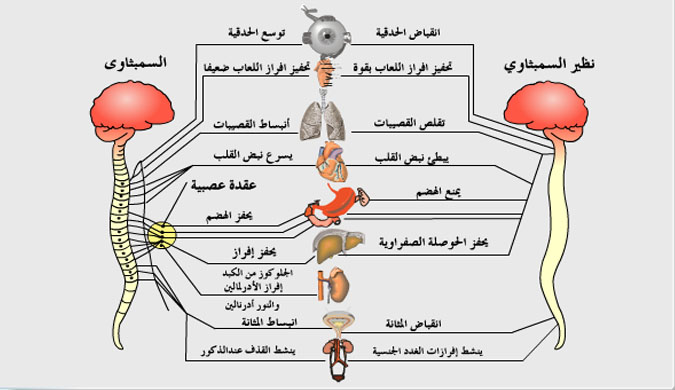 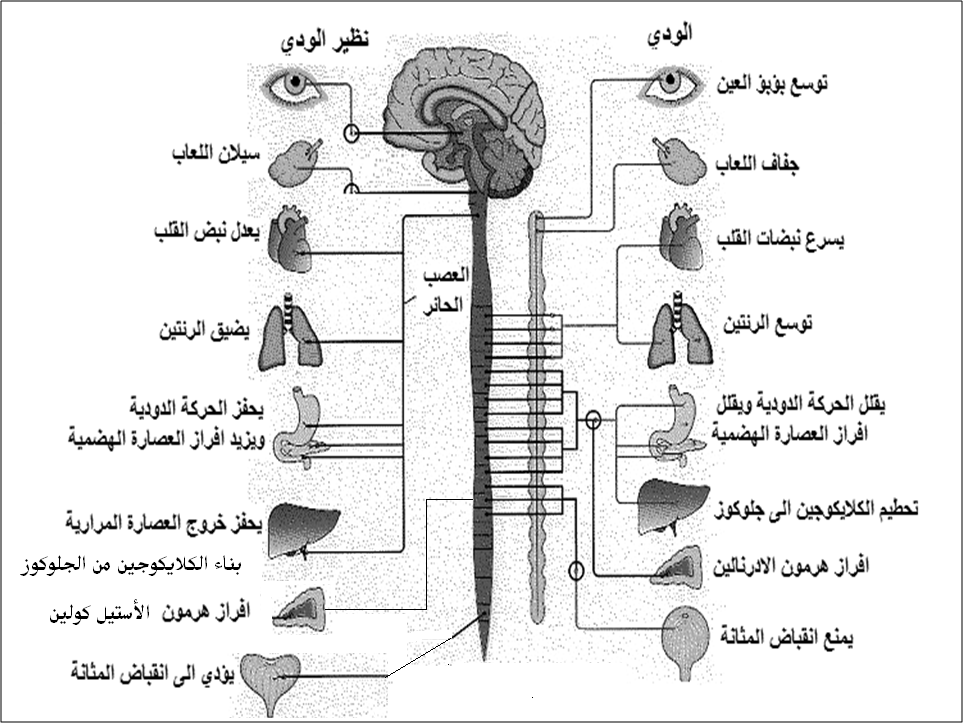 `
أمراض الجهاز العصبي
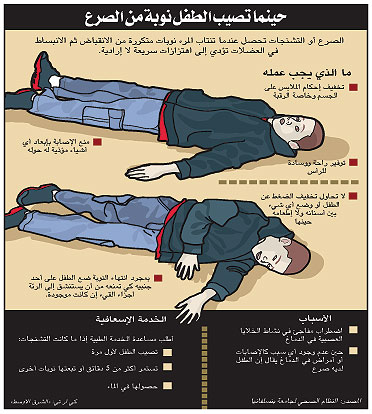 الصرع 
مرض شائع جدًا
نوبات قصيرة متكررة ومنتظمة تصيب الأنشطة الحسية والحركية للمريض

تبدأ النوبات بإطلاق غير طبيعي وغير منتظم لشحنات كهربائية من ملايين الخلايا العصبية في الدماغ 
ينتج عن ذلك إرسال منبهات عبر الممرات العصبية الأمر الذي يؤدي إلى انقباض العضلات الهيكلية لا إراديًا

التفريغ الكهربائي = تثبيط بعض المراكز في الدماغ
مثال: إحباط مركز التيقظ بالدماغ بحيث يفقد الشخص وعيه.
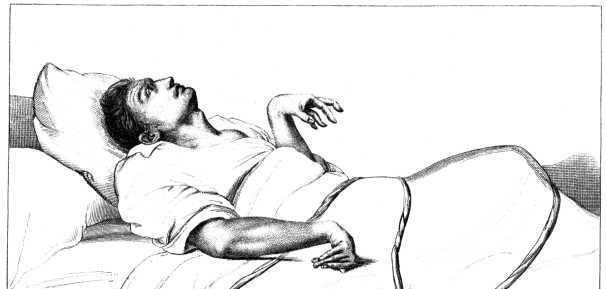 الشلل الدماغي
مجموعة من الاضطرابات التي تؤدي إلى تلف المناطق الحركية في الدماغ أثناء التكوين الجنيني أو الولادة أو بعدها بقليل
الأسباب
إصابة الأم بالحصبة الألمانية خلال الأشهر الثلاثة الأولى من الحمل
 تعرض الأم للأشعة السينية (X-ray) بصورة مكثفة
قلة الأكسجين أثناء الولادة.
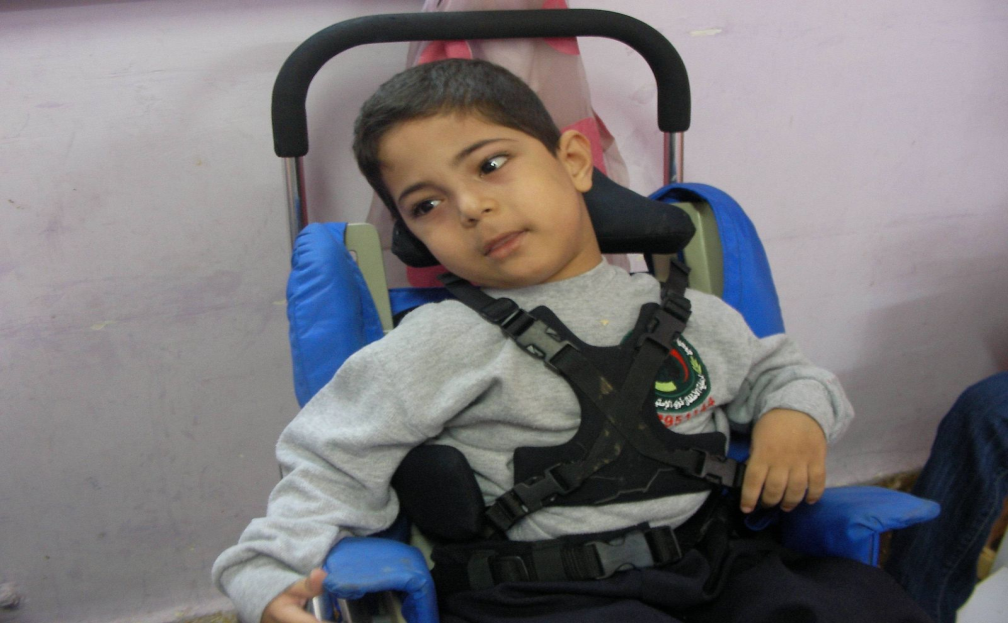 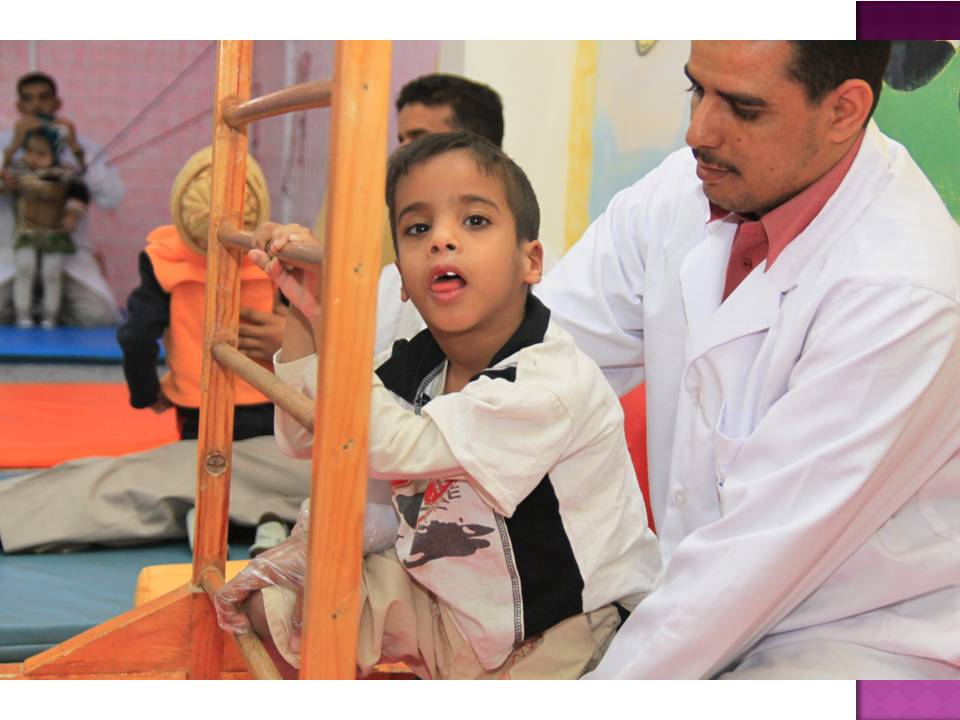 التهاب السحايا
التهاب أو تورم في الأغشية الواقية التي تغطي الدماغ والحبل الشوكي
من أسبابه 
 العدوى البكتيرية أو الفيروسية للسائل المخي النخاعي.
إصابات مباشرة
مرض سرطان أو غيرها من أنواع العدوى الطفيلية.
من المهم معرفة السبب المحدد لالتهاب السحايا لأن العلاج يختلف باختلاف السبب.

من الممكن أن يتسبب الالتهاب بتلف لأحد أجزاء النسيج العصبي المركزي بصورة قد تؤدي إلى الوفاة.
ارتجاج الدماغ
مشكلة تصيب الرياضيين في الرياضات العنيفة  بسبب ضربة على الرأس
من الممكن أن تؤدي إلى فقدان الوعي.
يحدث الارتجاج بسبب اضطراب النشاط الكهربائي في الدماغ.
في الارتجاج يوجد دومًا خطر النزيف الداخلي.
داء الكَلَب
مرض فيروسي ينتشر عن طريق لدغة أو لعاب الحيوانات المصابة.

ينتشر الفيروس المعدية من لدغة إلى الدماغ عبر الخلايا العصبية الحسية.
مرض باركنسون
اضطراب تدريجي يؤثر على النشاط الحركي سببه موت بعض الخلايا العصبية.
مرض الزهايمر
مرض شائع في الشيخوخة يسبب انقضاء الذاكرة التدريجي والخرف بسبب تراكم بروتين في الدماغ.